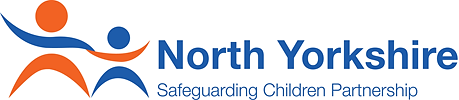 School Safeguarding Audit 2018-19
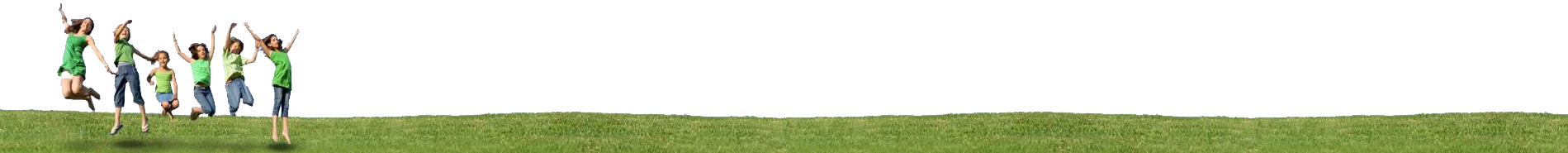 Why undertake the School Safeguarding Audit?
Providing assurance to NYSCP
Provide schools with the opportunity to review & challenge their safeguarding arrangements 
Identify compliance with statutory requirements in Working Together 2018 & KCSIE 2018 (now KCSIE 2019)
Assist schools in:
developing action plans to address any areas for development
monitoring of safeguarding developments
collation of evidence for inspections
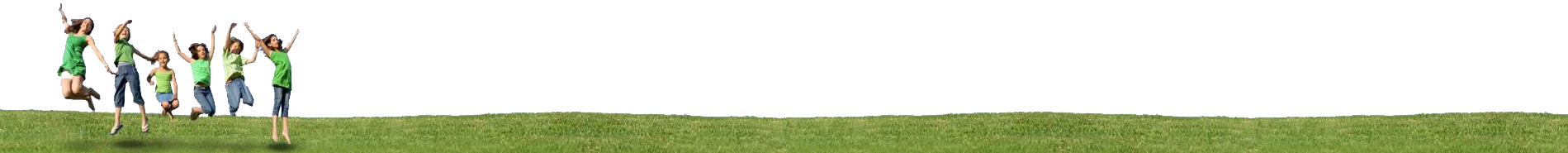 [Speaker Notes: 2018/19 marks the 3rd audit exercise NYSCP have carried out with schools since 2015/16. The last audit cycle was 2016/17, and in conclusion it was decided that the school safeguarding audit would be biennial submission to NYSCP.

Local Safeguarding Children Boards are required to ensure the effectiveness of organisations to safeguarding children and young people. Despite, LSCBs now being stood down nationally (Sep 2019), local areas are still required to put in place multi-agency safeguarding arrangements. In North Yorkshire these have been published, and we now have a local safeguarding children partnership in place will continue to carry out the same functions as the board, so this audit is not going away!

Providing Assurance to NYSCP:
Provide the NYSCP with assurance of the good work carried out by schools to ensure the safety and wellbeing of its pupils and the level of compliance with statutory requirements

Provide schools with an opportunity to review & challenge their safeguarding arrangements:
Provide schools with an opportunity to review and challenge their safeguarding arrangements as part of self-assessment, identify good practice and areas to be developed

Identify Compliance with statutory requirements in Working Together 2018 & KCSIE 2018
Help schools identify their level of compliance with statutory requirements outlined in Working Together (2018) and Keeping Children Safe in Education (2018), as well as other key requirements such as Early Years and the Prevent agenda

Assist schools in:
developing action plans to address any areas for development
monitoring of safeguarding developments
collation of evidence for inspections]
Themes Across All Schools in 16/17
Findings of the School Safeguarding Audit 2016-2017:
Child Protection Policies and Procedures in place in most schools
Lack of awareness of responsibilities regarding private fostering 
Record keeping
E-Safety
Exclusions
Training
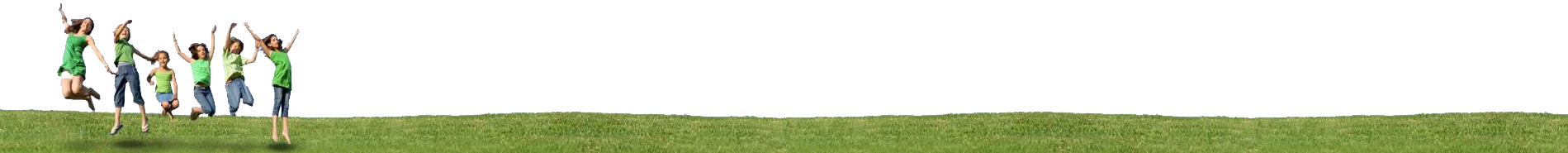 [Speaker Notes: To recap, during the last audit cycle in 2016/17 these were the themes found across schools:

Child protection policies were found to be in place in most schools:
There were some schools which reported that it was not applicable to have procedures for managing allegations against staff
A small number of schools reported that they did not require procedures for tackling extremism or radicalisation (a mandatory requirement for all schools)
A small number of schools reporting they did not follow safer recruitment principle
Record keeping relating to retention of child protection records until the young person’s 25th birthday where they are the final school/college, having evidence of maintenance of equipment, 
Regularly record, monitor and act on data about complex and challenging needs, including the use of restrictive physical intervention
Having appropriate safeguarding arrangements for your pupils undertaking work experience placements and check that any alternative providers have appropriate safeguards in place
Ensuring robust procedures were in place for emergency situations and clear written procedures and risk assessments in place to guide staff who may need to work in isolation for periods of time within or outside the school premises

Private Fostering:
Private Fostering was identified as an issue in the 2015/16 audit and resulted work to increase awareness in schools, this halved the number of schools reporting it was not applicable to report that a private fostering arrangement when identified.

Record keeping was an issue for a number of schools:
There were some issues identified by some schools in relation to maintaining details of cases escalated to the DSL
Some other schools also reported that they did not keep records of children with cases open to children’s social care for whom there was a multi-agency plan
Some schools reported that they did not need to keep child welfare records for children known to CSC, LAC or Prevention
There was confusion in some schools regarding the requirement to record permission to work for non EEA nationals

E safety: 
E-safety was generally found to be good with most schools maintaining e-safety high on the agenda, although a small number of schools reported that:
They did not have an acceptable use policy or
Did not have a appropriate safeguards controls in place

Exclusions:
There was a slight decrease in schools reporting that it was applicable to have systems in place to monitor rates, patterns of and reasons for fixed-period and permanent exclusions

Training:
It was noted that schools reported that staff were generally trained appropriately but in a limited number of cases some schools reported the key roles such as the DSL had not received all training required – it was not clear if this was due to accessibility of courses when required or organisational weakness in identifying training needs]
Level of response to the 2018/19 audit
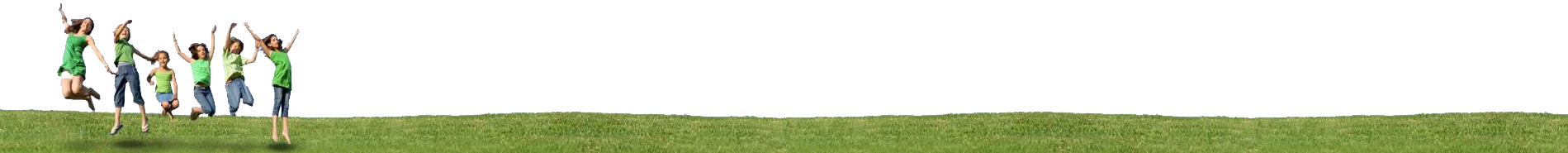 Figures accurate as of September 2019
[Speaker Notes: *Figures accurate as of September 2019* there have been further submissions (4 in total) from schools. These submissions have been included in the response figures shown, but due to only receiving these submissions in September they have not been included within the findings data due to the need to complete the analysis of the data in a timely manner.

The audit had an overall response rate of just under 99% which is the highest response rate the audit has received since this exercise started in 2015/16. So a big thank you to all for responding to this audit in the numbers in which you have done.

379 schools in North Yorkshire responded to the audit. However, of those respondents 9 schools responses were inadmissible submissions (historical audit tools, school specific tools, incomplete tools).

With 5 schools (1 maintained primary, 1 special and 4 academy) yet to make a submission.

Those 14 schools are continuing to be followed up by NYSCP and NYCC Education & Skills for a submission.]
Results of the 2018/2019 audit
Overall results of the School Safeguarding Audit were found to be good
Schools generally had the majority of arrangements in place
A number of schools still reported that some mandatory arrangements were “not applicable”
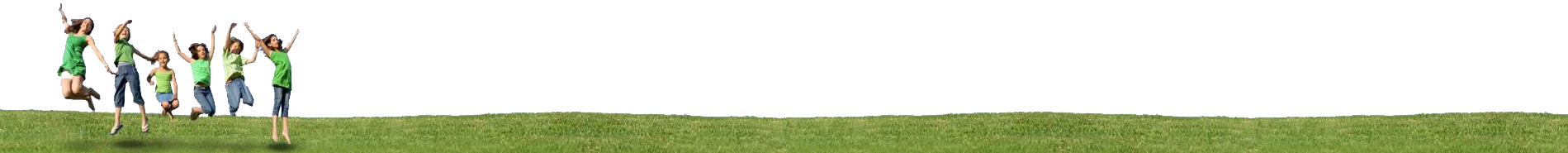 Figures accurate as of September 2019
[Speaker Notes: Of the 366 responses who responses were used within the findings, the level of compliance with requirements outlined in the audit tool remained high, with all schools reporting that they were fully compliant with the majority of safeguarding controls.

On average, maintained primary, academy, and maintained special schools reported the highest level of compliance in having safeguarding arrangements in place at 87%; maintained secondary schools reported the lowest overall level of compliance with safeguarding controls being fully implemented at 83%. 

Independent schools reported to have the highest number of action plans to implement safeguarding requirements at 6%, with Maintained Special schools reporting the lowest at 4%.

On average, academy schools reported the highest number of areas for development which have been identified where an action plan is not in place at 0.5%.

Across the sector, schools reporting previous unidentified safeguarding concerns before completing the audit was negligible (0.06% Independent schools, 0.09% Academy, 0.1% Maintained Special schools, 0.04% Maintained Primary schools) with Maintained Secondary schools reporting this was not the case for any of the requirements.  

Maintained Secondary schools reported the highest percentage of safeguarding controls not being applicable to their setting at 11.5%. This is to be expected however, given the Early Years section of the audit tool will not be a control secondary schools have arrangements in place for.]
Findings from 2018/2019 audit
Record Keeping – Improvement to Single Central Record (SCR)
Managing Emergency Situations
Private Fostering
Looked After Children (LAC)
E-Safety
Relationships & Sex Education (RSE)
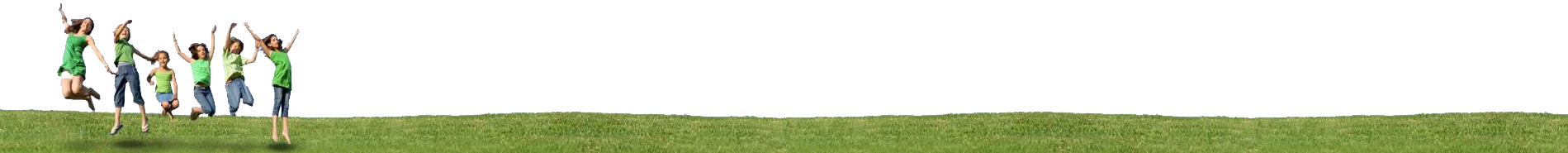 [Speaker Notes: Record Keeping:
General record keeping, particularly the requirement in relation to Single Central Record has seen improved compliance since 2016/17, although particular controls in instances again have been identified as an issue across all schools.  There appears to remain some concern that a limited number of schools did not keep a register of cases escalated to the DSL which would indicate that these schools could not appropriately monitor concerns or patterns of behaviour.  Further, a minority schools reported that it was not applicable to maintain a welfare file for all children known to CSC, LAC, in receipt of Early Help support or for whom there are welfare concerns, again raising questions as to how those schools monitor progress, or concerns and patterns of behaviour.

Managing Emergency Situations:
A cross-cutting theme for all education establishments was the potential area of weakness when it comes to Senior Leadership Teams having robust procedures in place to manage emergency situations. Across each education establishment, this safeguarding control sought the least responses of the control being fully implemented and the most concerns without a current action plan in place and previously unidentified concerns.
Most schools who identified this control as a concern, referenced the need to review their procedures in line with the Run, Hide and Tell Guidance and Action Counter Terrorism (ACT) Awareness Training. This guidance and training can be accessed within the School Sample Child Protection Policy 2019-20 from our website

Private Fostering:
In the 2016/2017 audit private fostering was identified as a key theme with schools reporting it was not applicable to have in place arrangements for informing the Local Authority of private fostering arrangements.  The NYSCB has undertaken several campaigns to raise the profile of private fostering which is nationally recognised as an area that is underreported and is continuing to improve schools awareness of private fostering, through future planned campaigns. It is important to note that private fostering was not presented as a standalone requirement on the 2018/19 audit tool, rather it was included amongst a number of additional safeguarding controls schools are required to have in place. Therefore having Private Fostering as a standalone requirement would have provided a more accurate illustration as to how schools have progressed since the 2016/17 audit cycle.  

Looked After Children (LAC):
Similarly to the issues in recognition of private fostering in previous audit cycles, schools responses to having arrangements in place for Looked After Children (LAC) and previously LAC was an area which did not receive the level of compliance that would be expected. Across each establishment, barring maintained secondary schools, there were a number of schools who either reported they did not have an action in place to address the requirement (6 schools), the control was previously unidentified ( 4 schools), or noted to be not applicable (21 schools).

E-Safety:
E-safety controls are well addressed in many schools and this is testament to work NYCC Education & Skills has carried out since the 2016/17 audit cycle. There does still remain areas for development for some schools, most notably in Independent Schools to ensure they report incidents which take place via technology such as hate crime, bullying, harassment or extremist behaviour are reported to the Local Authority.

Relationships & Sex Education:
It is pleasing to report that most schools either have Relationships and Sex Education policy fully implemented or have identified actions in place to address this ahead the new curriculum being mandatory for 2020. Schools are being encouraged to adopt the new curriculum from September 2019. However 12 maintained primary schools and 3 academies (2 primary and  1 secondary school) either reported this control as a concern without an action in place to address (10 schools), as a previously unidentified concern (2 schools), not applicable (1 school), or did not provide an answer (1 school).]
Summary of actions arising from the audit
All Headteachers and Governing Bodies should use the results of their audits to identify areas for improvement and this should be included as part of the school development plan

The NYSCP’s Learning & Improvement Subgroup will consider the results of the audit later in October 2019 and put an action plan in place as to how it can support schools where areas of development have been identified

The NYSCP is continuing to run an Education Focus Group this academic year, to provide schools with the opportunity to discuss safeguarding issues in North Yorkshire and work closely with NYSCP to review & update the next audit tool

The NYSCP audit tool will be reviewed and updated taking into account the feedback received from schools who were asked after completing the exercise, to complete a short survey based on their experiences of the audit

The NYSCP School Sample Child Protection Policy 19/20 is available to either adopt or to use a reference. The policy reflects current policy changes such as KCSIE 2019

The next School Safeguarding Audit will commence in late November 2020 and all schools will be required to respond by the end of March 2021.
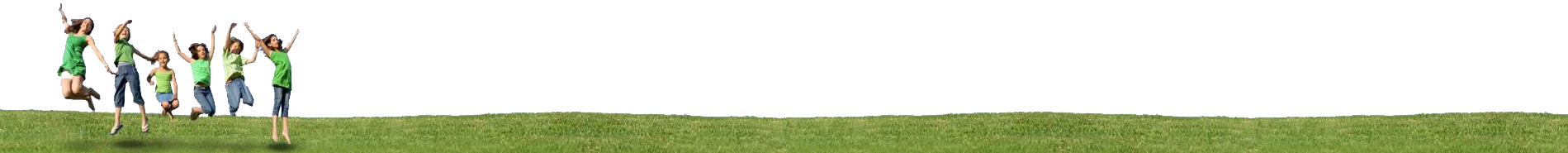 [Speaker Notes: Education Focus Group:
Any schools who are wanting to further information on the education focus group or to join can contact Jonathan Giordano (contact details on the last slide)

Survey Feedback:
Around a 100 schools completed a short survey to feedback on how they found the audit. The strong majority of schools fedback that they find the audit exercise valuable and an important tool as part of self evaluation when it comes to knowing what they need in place in terms of their safeguarding arrangements.
However, there is scope to improve the tool (which we are aware of also) in terms of: 
The overall length of the tool
How repetitive some of the sections and questions are
Not being able to spellcheck or put on a share point due to the protections on the document
Consider the format of the tool i.e. electronic as opposed to a word doc
We are aware also of an increasing number of schools, particularly academies, who have their own internal safeguarding tool. This therefore poses an issue for some schools in having to complete 2 safeguarding audit tools which we understand is excessive. We however need a tool which is consistent across all schools so we are able to seek assurances for all schools across NY and extrapolate themes across the county. 
On a similar point, we are aware there an increasing number of federations who cross border with West & East Yorkshire and the City of York, therefore schools are having to complete different audit tools who sit within the same federation.
We want to work alongside schools and would encourage those who are wanting to influence future versions of the audit tool join the Education Focus Group, as this group will play a key role in the tools future development.]
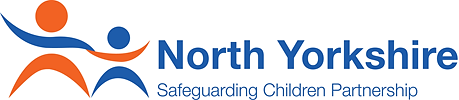 James Parkes, 
NYSCP Partnership Manager, 
James.parkes@northyorks.gov.uk
Emma Phillips, 
NYSCP Policy and Development Officer, 
emma.phillips@northyorks.gov.uk 
Jonathan Giordano,
 NYSCP Policy and Development Officer,  
jonathan.giordano@northyorks.gov.uk 

General enquiries: nyscp@northyorks.gov.uk  
General phone number: 01609 535123
Website: www.safeguardingchildren.co.uk
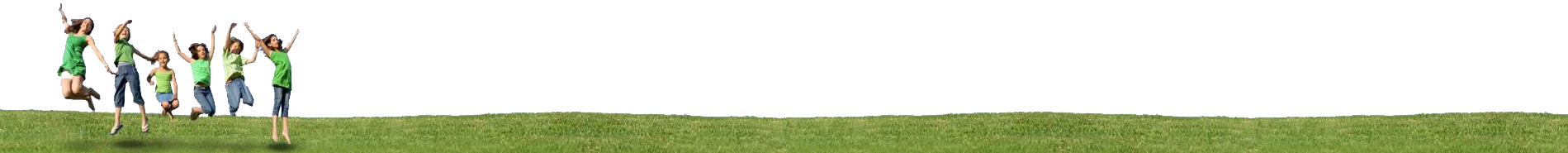